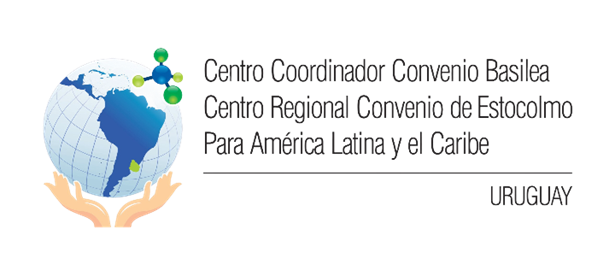 Proyecto GEF ID 11047 : “Acelerar el cumplimiento del Convenio de Minamata a través de una mejor comprensión y control del comercio de mercurio en América Latina”

31 de octubre de 2024
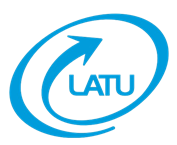 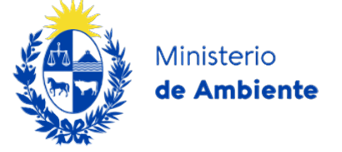 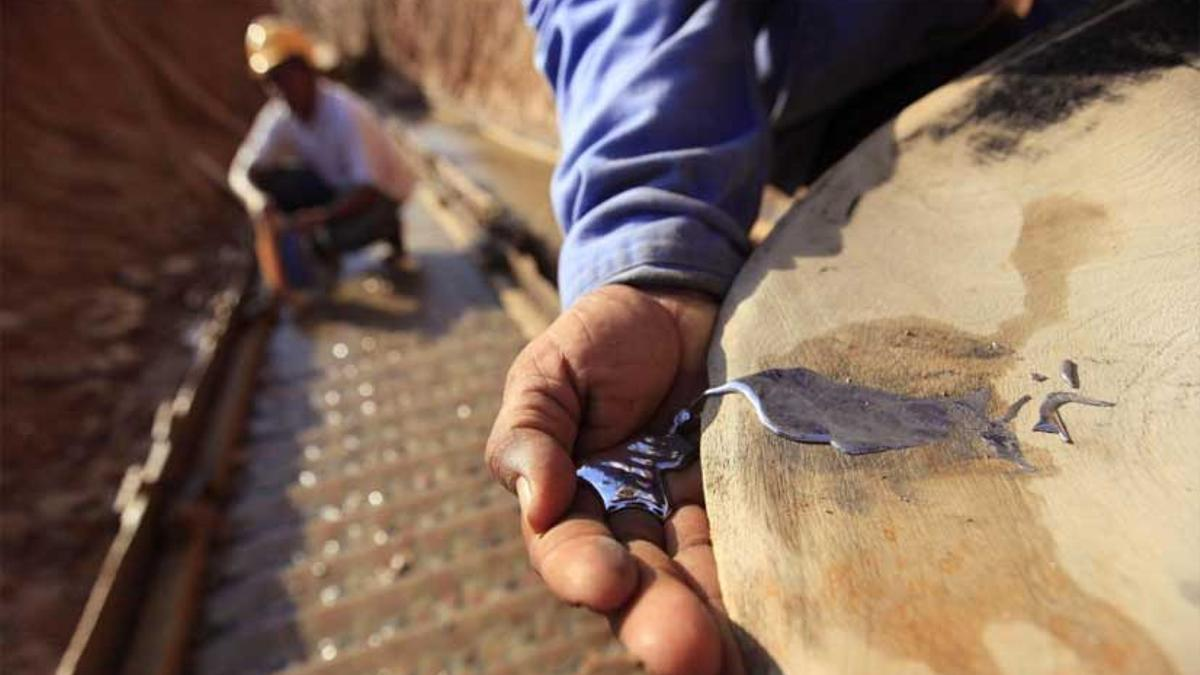 Resumen del Proyecto
Título: “Acelerar el cumplimiento del Convenio de Minamata a través de una major comprensión y control del comercio de mercurio en América Latina”
Duración: 3 años (Nov. 2024- Nov. 2027)
Financiamiento: 3.000.000 USD
Agencia ejecutora: BCCC-SCRC Uruguay
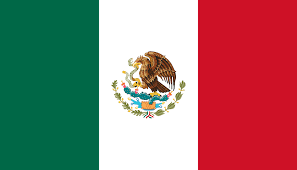 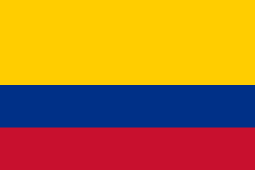 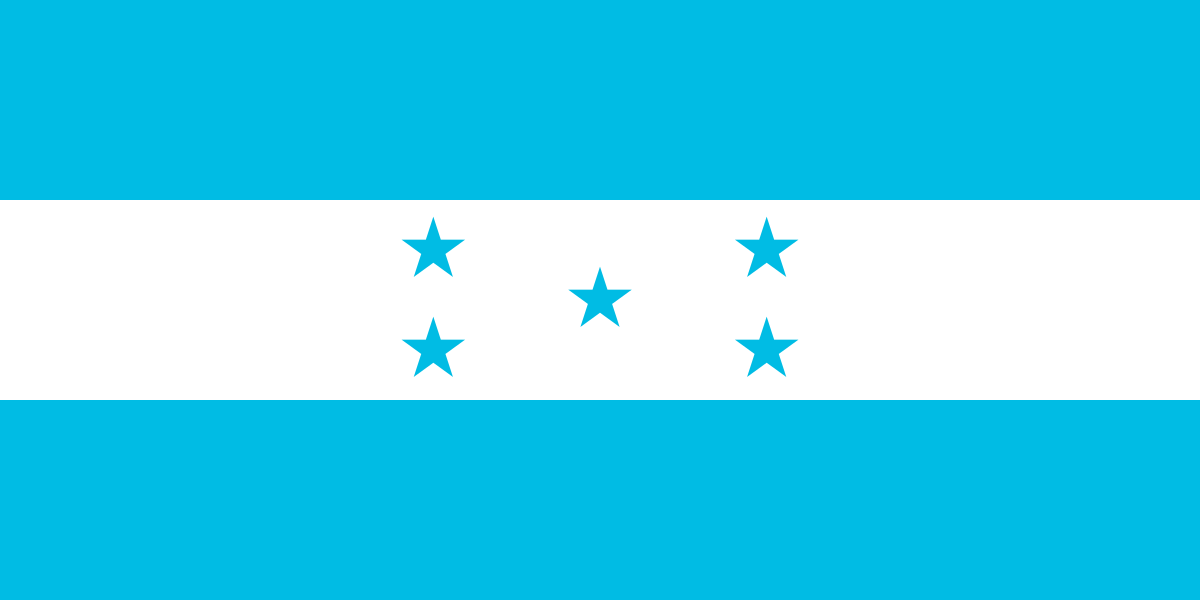 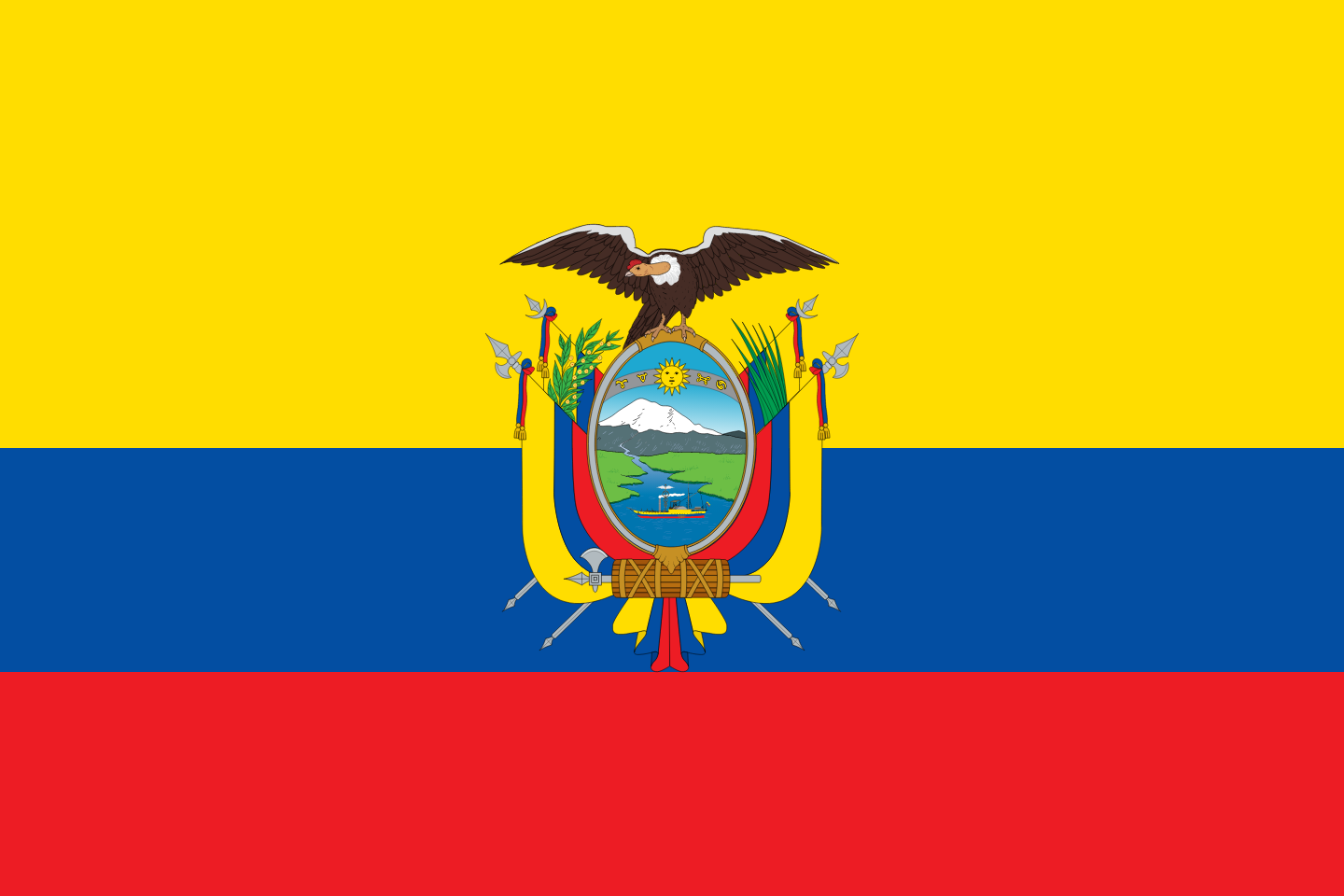 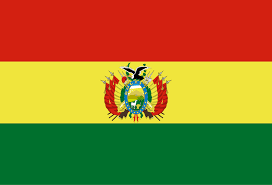 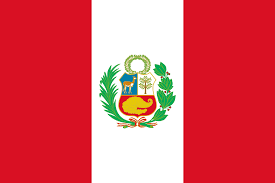 Países Participantes
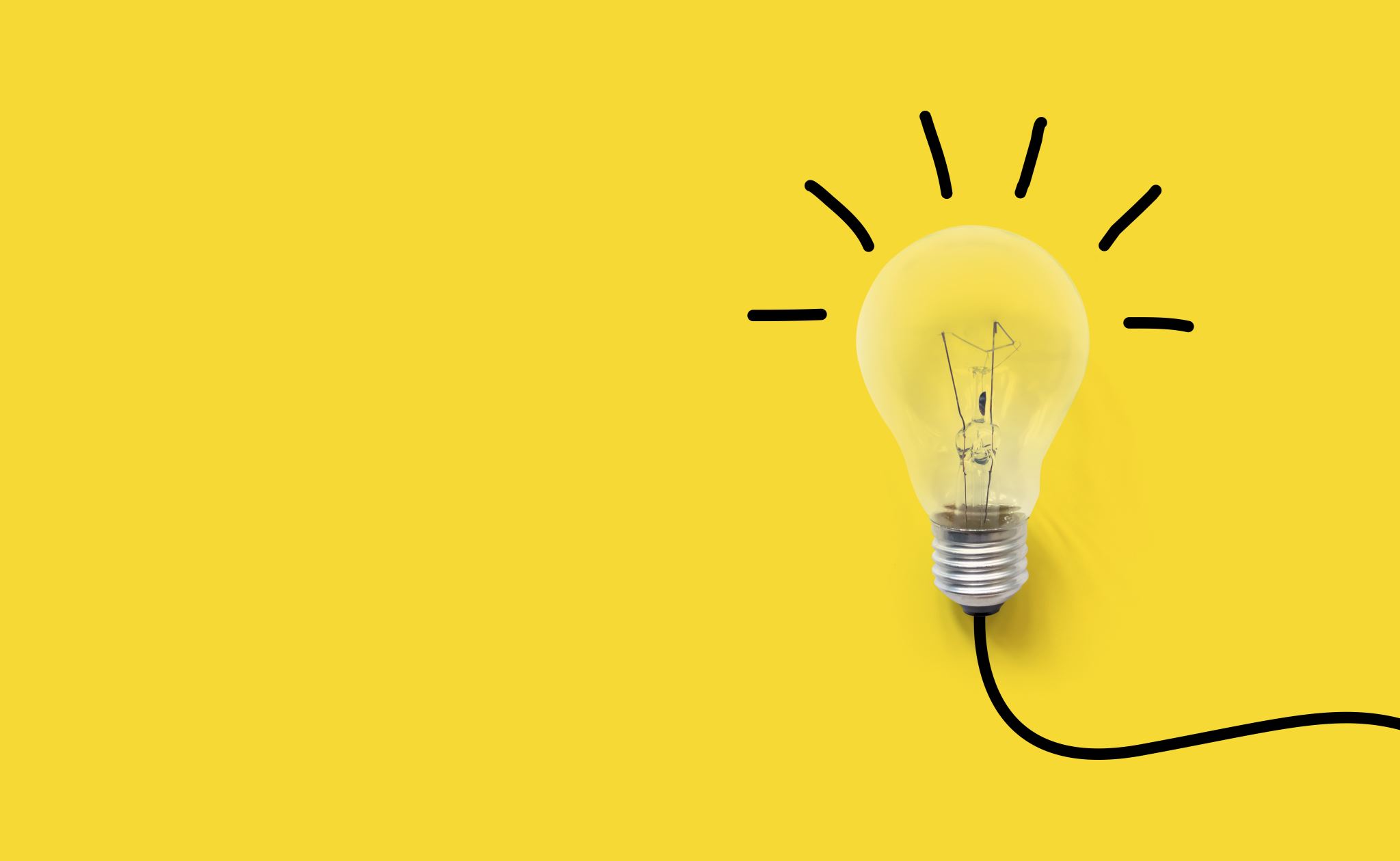 Implementación del Proyecto
El proyecto tiene como objetivo acelerar el cumplimiento del Convenio de Minamata a través de una mejor comprensión de las tendencias del comercio de mercurio en América Latina (Bolivia, Colombia, Ecuador, Honduras, México y Perú) y la promoción de la cooperación regional hacia un mejor control de los principales flujos de mercurio.
Acuerdos con el BCCC-SCRC
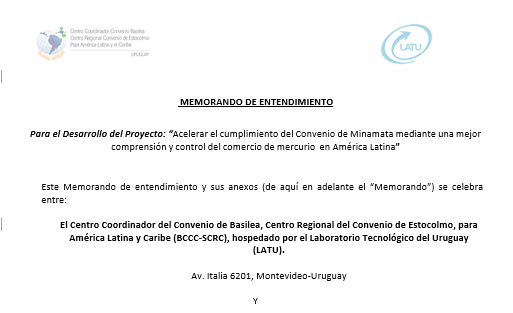 Objetivo del acuerdo y su vigencia
Recursos Financieros
Obligaciones de cada parte
Anexos: 1-Componentes, resultados esperados y         actividades del Proyecto.
                                 2-Presupuesto.
                                 3-Contacto para dirigir la correspondencia.
                                 4-Plan de trabajo.
Presupuesto propuesto en dólares de los Estados Unidos
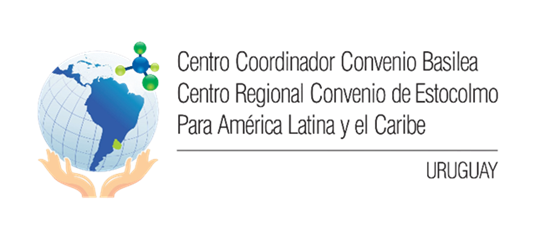 Muchas gracias!!Equipo BCCC-SCRCCentro Coordinador del Convenio de BasileaCentro Regional del Convenio de Estocolmo para América Latina y CaribeUruguayhttp://www.ccbasilea-crestocolmo.org.uy/es
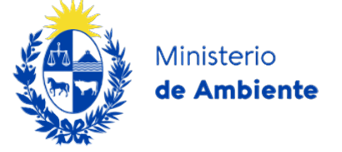 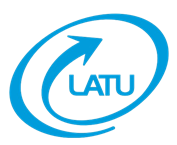